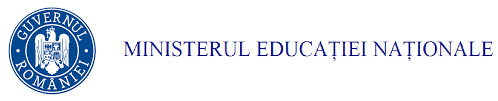 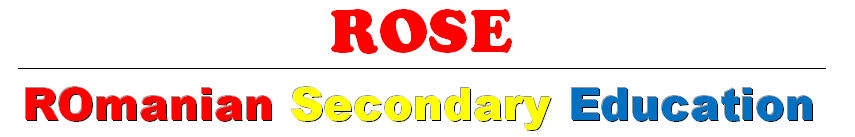 Proiectul privind Învățământul Secundar (ROSE)
Schema de Granturi Necompetitive pentru Universități (SGU-N)
Beneficiar: Universitatea din Craiova
Titlul subproiectului:  „Am ales, FIE – rămân” (FIE-R) 
Acord de grant nr. 24/SGU/NC/I din 16.10.2017
Tutorial
Protectia mediului
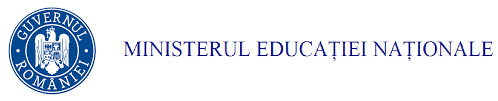 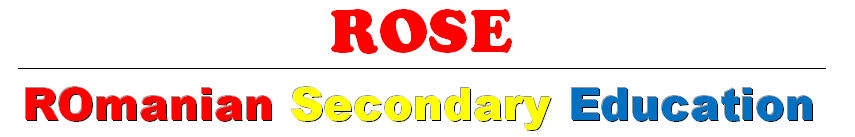 Obiectivul disciplinei
Însuşirea de către studenţi a cunoştinţelor privind protecţia mediului şi a mǎsurilor de prevenire a poluǎrii în domeniul industrial şi aeronautic.
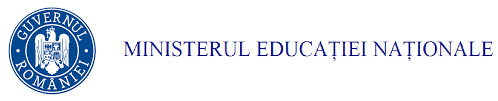 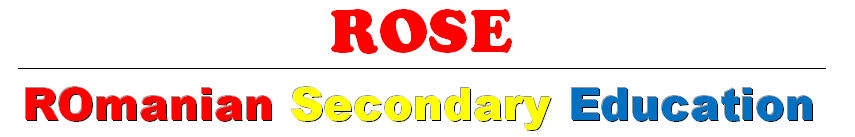 Noțiuni teoretice
Noţiuni introductive  -  cursul 1.

Poluarea fonica – cursul 2.

Vibratiile in functionarea agregatelor – cursul 3.
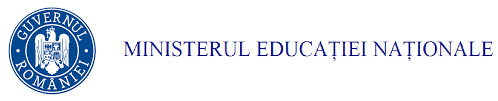 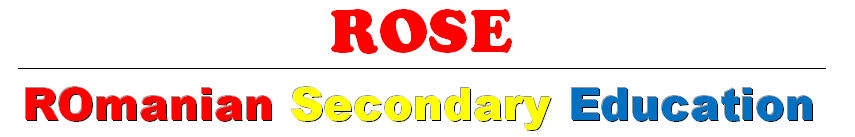 Noțiuni teoretice
Poluarea aerului datorata particulelor – cursurile 4, 5 si 6.

Poluarea aerului in interiorul cladirilor – cursurile 7 si 8.

Poluarea la nivelul solului– cursurile 9 si 10.
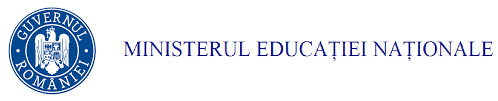 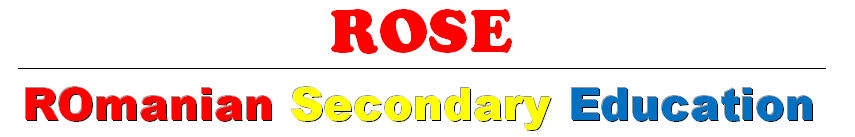 Noțiuni teoretice
Prevenirea poluarii – cursul 12.

Evaluarea impactului asupra mediului  – cursul 13.

Tendinte in domeniul interactiunii aviatiei cu mediul inconjurator– cursul 14.